Welcome to 8th Grade Science!
Mrs. Mantecon
The NEW 8th grade science class
Like no other  you have taken before!
21st century updated
New FCAT
New Textbook
New websites
Expectations
Keep track of your stuff
More independence
Justifications for  your thoughts
Syllabus
8th Grade Syllabus
Lab Safety & Safety Symbols
As we investigate through experiments it is important to stay safe and keep others safe
Know the materials that you are working with
Know what to do in case of an emergency: eye wash, shower, fire blanket, etc.
Always wear the protective materials given to you
Also follow the safety symbols
Labs may take place in the classroom, laboratory or outside in a field investigation
ALWAYS clean up your area after a lab and wash your hands thoroughly!!!!!
Ethics in Science
Scientist follow a set of rules/responsibilities when they carry out experiments
Determine Right or Wrong
Guides the decisions scientists make
Prevent scientists from designing or conducting experiments that can harm people or animals
Ethics in Science
Human Subjects
Animal Subjects
Scientists run many tests to help human beings
Ex. cancer, heart disease, diabetes, etc.
These vaccines, treatments or medicines must be tested on human beings before it is used.
Human participants must be informed of all benefits and possible risks of trying out the new medicine, vaccine, or treatment.
There must ALWAYS be consent!
Scientists run many tests on animals first
Ex. Make up, perfumes, cancer treatments, creams, vaccines, etc.
Animals must also be treated with dignity and respect.
These animals must receive proper and appropriate care while in a laboratory.
Community Health
Scientists are also required to make sure that their investigations do not harm the community
Medicines must be tested for harmful side effects
Hazardous waste must be disposed of properly
Medicines that can be potentially harmful must be recalled
Our PALS Motto
Participate actively
Ask questions
Learn by doing
Set your learning into action
What will you learn?
Some exciting things to come!
S.E.C.M.E. (extra credit)
Fairchild Challenge
Field Trips (Quarterly)
Experiments
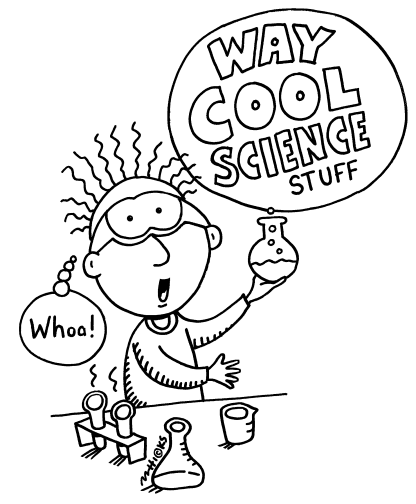 New Websites
www.fcatexplorer.com
www.pearsonsuccessnet.com
www.dadeschools.net